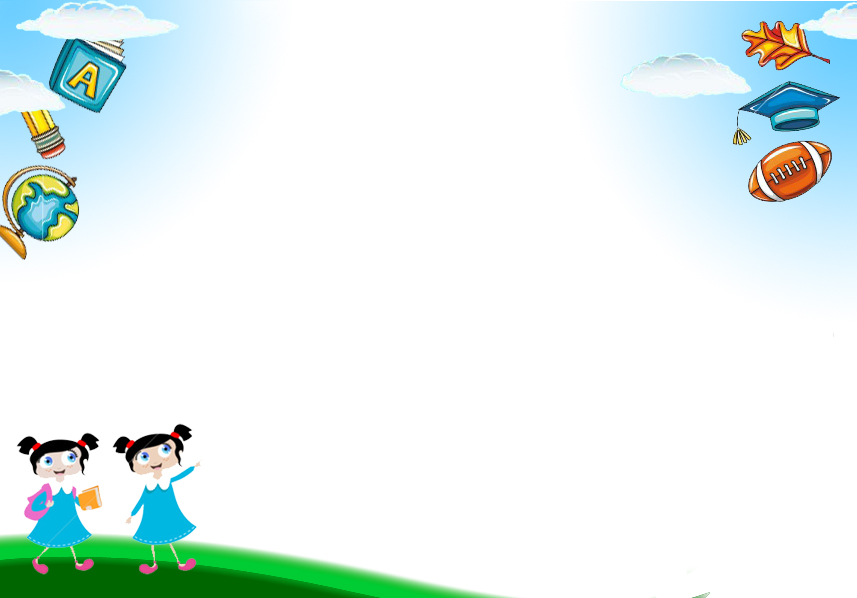 ỦY BAN NHÂN DÂN QUẬN PHÚ NHUẬN 
TRƯỜNG TIỂU HỌC NGUYỄN ĐÌNH CHÍNH
TOÁN
  CÁC SỐ CÓ BỐN CHỮ SỐ (tiếp theo)
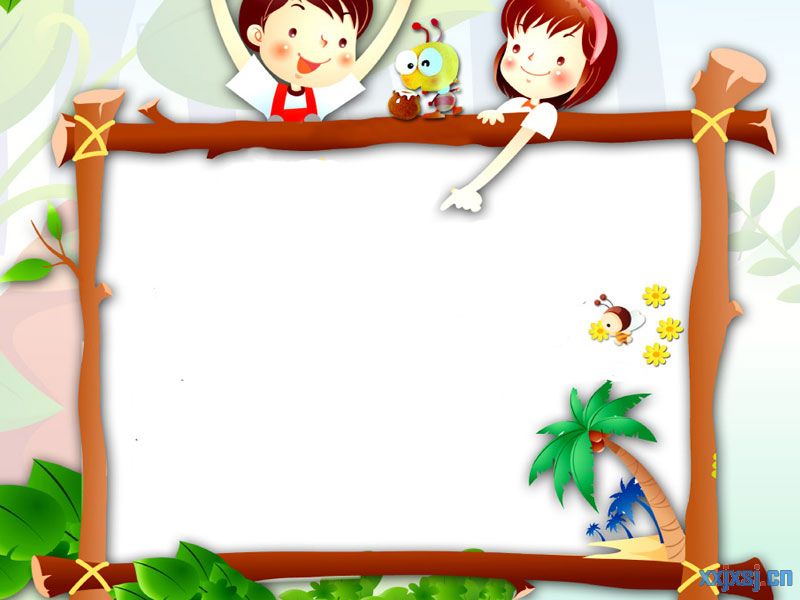 KHỞI ĐỘNG
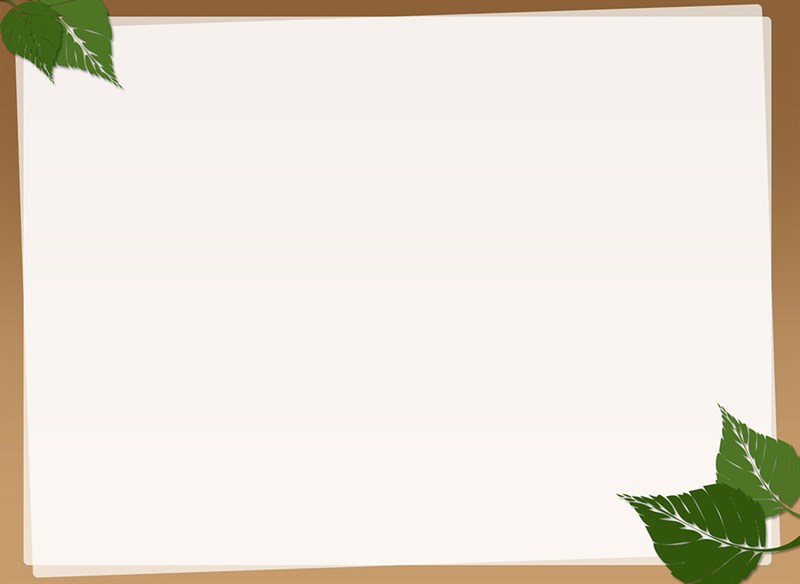 Câu 1: Viết các số sau:
- Ba nghìn bốn trăm sáu mươi bảy
- Năm nghìn sáu trăm tám mươi hai
Câu 2: Đọc các số sau:
4375
5824
5678
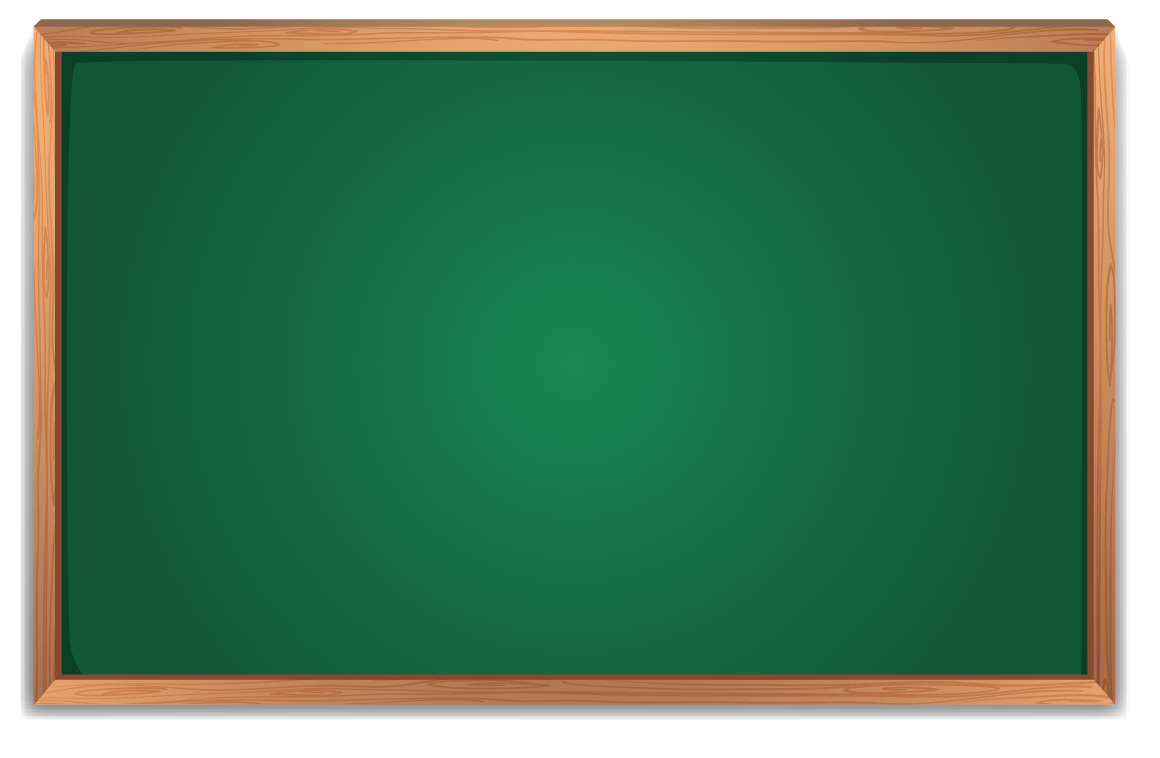 Tuần 19
Thứ Tư ngày 26 tháng 1 năm 2022
Toán
Các số có bốn chữ số ( tiếp theo )
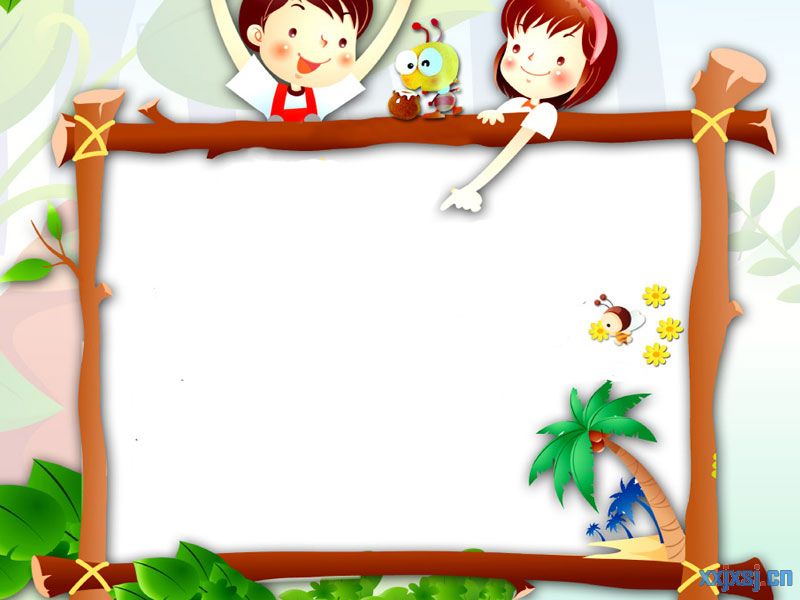 KHÁM PHÁ
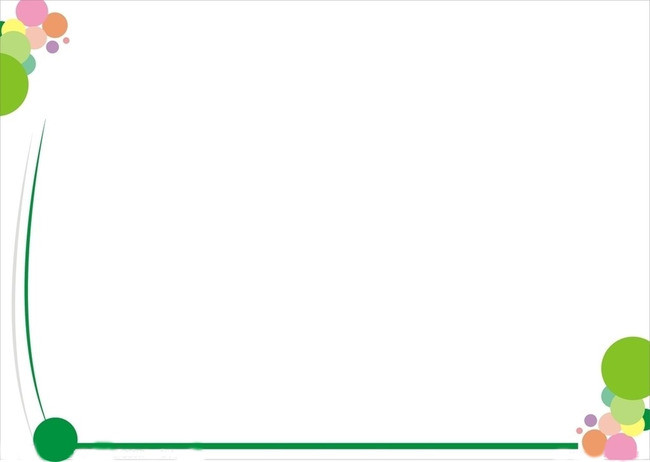 Toán
                   Các số có bốn chữ số ( tiếp theo)
HÀNG
Viết
  số
Đọc số
Nghìn
Trăm
Chục
Đơn vị
2
0
0
0
2000
hai nghìn
2
7
0
0
2700
hai nghìn bảy trăm
2
7
5
0
2750
hai nghìn bảy trăm năm mươi
2
0
2
0
2020
hai nghìn không trăm hai mươi
hai nghìn bốn trăm linh hai
2
4
0
2
2402
hai nghìn không trăm linh năm
2
0
0
5
2005
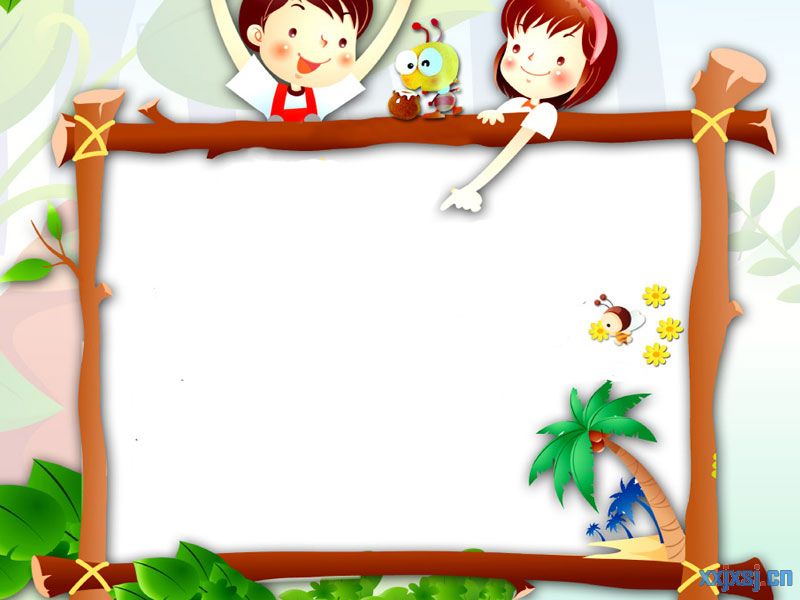 THỰC HÀNH
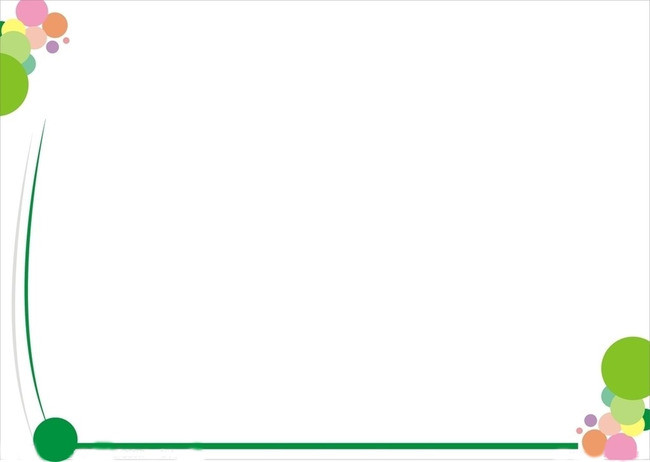 Bài 1: Viết (theo mẫu)
Toán
                    Các số có bốn chữ số ( tiếp theo)
HÀNG
Viết
  số
Đọc số
Nghìn
Trăm
Chục
Đơn vị
2
0
0
0
2000
hai nghìn
3
6
0
0
3600
ba nghìn sáu trăm
8
7
0
0
8700
hai nghìn bảy trăm năm mươi
2
0
1
0
2010
hai nghìn không trăm mười
hai nghìn năm trăm linh chín
2
5
0
9
2509
hai nghìn không trăm linh năm
2
0
0
5
2005
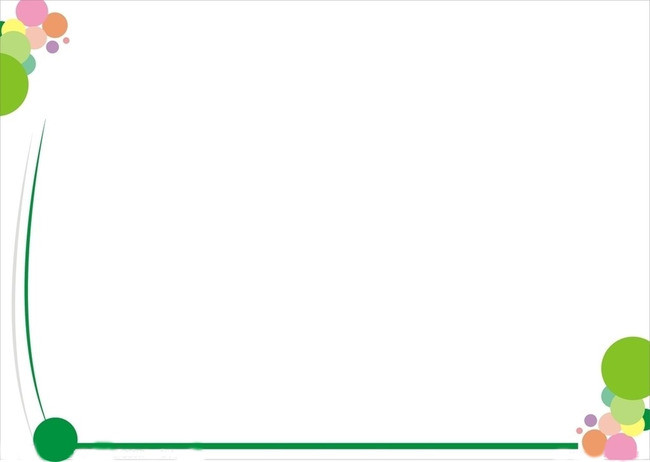 Bài 2: Viết tiếp vào chỗ chấm (theo mẫu) :
Toán
                    Các số có bốn chữ số ( tiếp theo)
Mẫu:
Viết số 5400; đọc số : năm nghìn bốn trăm
a) Viết số : 9100 ; đọc số : ................................................................
b) Viết số : ........ ; đọc số : ba nghìn hai tram năm mươi.
c) Viết số : 6034 ; đọc số : ................................................................
d) Viết số : ........ ; đọc số : hai nghìn không trăm linh tư.
e) Viết số : 1001 ; đọc số : ................................................................
g) Viết số : 2030 ; đọc số : ................................................................
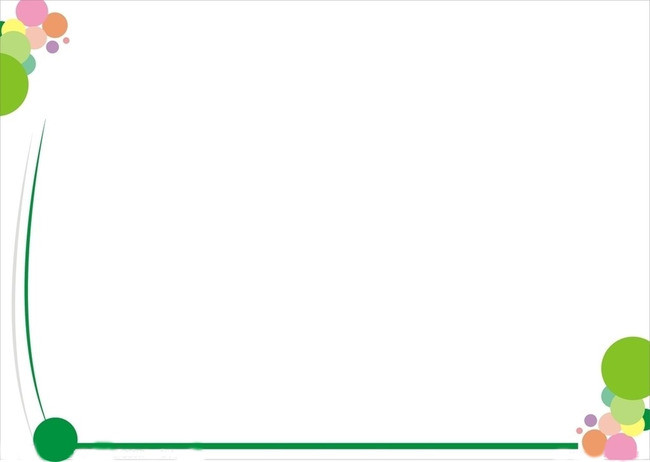 Bài 2: Viết tiếp vào chỗ chấm (theo mẫu) :
Toán
                    Các số có bốn chữ số ( tiếp theo)
Mẫu:
Viết số 5400; đọc số : năm nghìn bốn trăm
a) Viết số : 9100 ; đọc số : chín nghìn một trăm.
b) Viết số : 3250 ; đọc số : ba nghìn hai trăm năm mươi.
c) Viết số : 6034 ; đọc số : sáu nghìn không tram ba mươi bốn.
d) Viết số : 2004 ; đọc số : hai nghìn không trăm linh tư.
e) Viết số : 1001 ; đọc số : một nghìn không tram linh một.
g) Viết số : 2030 ; đọc số : hai nghìn không trăm ba mươi.
Số
?
b)
c)
a)
6972
6973
4008
4010
9000
9001
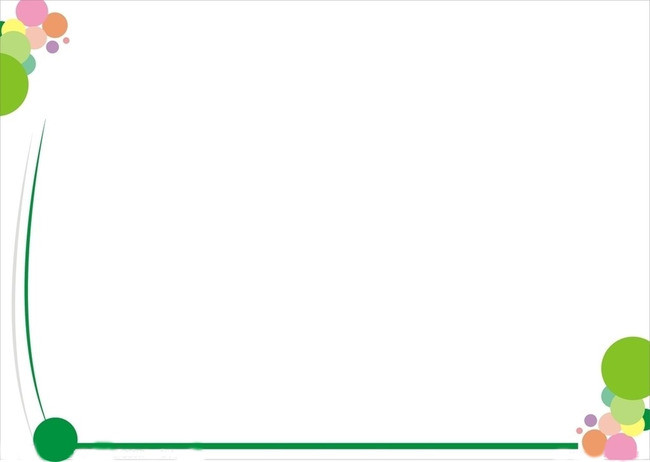 Toán
                    Các số có bốn chữ số ( tiếp theo)
Bài 3:
6974
6976
6977
6975
4009
4011
4012
4013
9002
9005
9003
9004
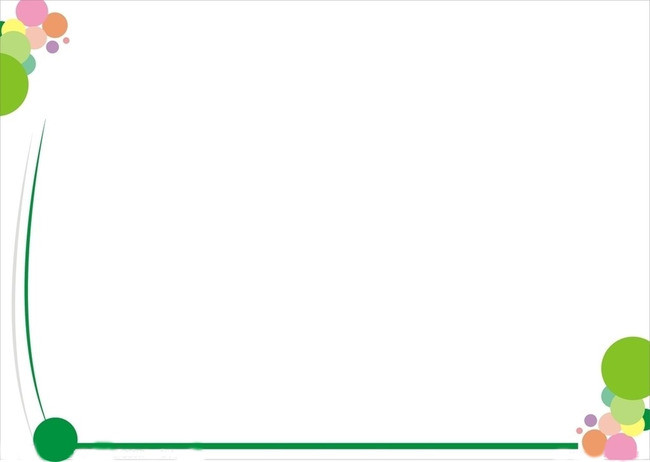 Toán
                    Các số có bốn chữ số ( tiếp theo)
Bài 4: Viết số thích hợp vào chỗ chấm :
a) 5000, 6000, 7000, ........... , ............
b) 4100, 4200, 4300, ........... , ............
c) 7010, 7020, 7030, ........... , ............
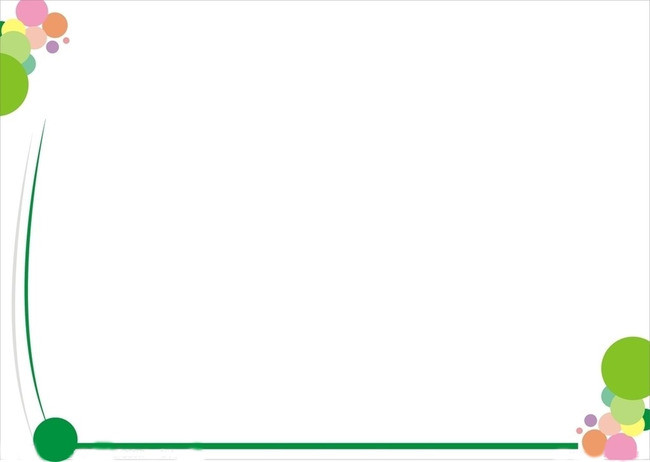 Toán
                    Các số có bốn chữ số ( tiếp theo)
Bài 4: Viết số thích hợp vào chỗ chấm :
a) 5000, 6000, 7000, 8000 , 9000
b) 4100, 4200, 4300, 4400 , 4500
c) 7010, 7020, 7030, 7040 , 7050
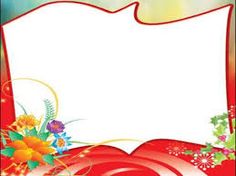 DẶN DÒ
Xem lại các bài đã làm, rèn đọc số có bốn chữ số.
Chuẩn bị bài:  Các số có bốn chữ số ( tiếp theo)